FIOMAY Group-honestly with love
+7(987)000-82-91
+7(960)089-47-75
fiomay@fiomay.ru
НАШИ ГЛАВНЫЕ ИДЕИ
Воплотить ваш бизнес в жизнь
Вывести ваш бизнес на новый уровень
Решить все ваши вопросы
2024
honestly with love
2
Знакомство с компанией
БУРАНОВ РУСЛАН
Руслан — генеральный директор компании FIOMAY Group, которая занимается производством бытовой химии и косметики. Большой управленческий опыт в ведении бизнеса и управления государственными компаниями привел его к идее создания предприятия по производству бытовой химии  и получения успешного продукта для химической отрасли.
2024
honestly with love
3
Обзор отрасли
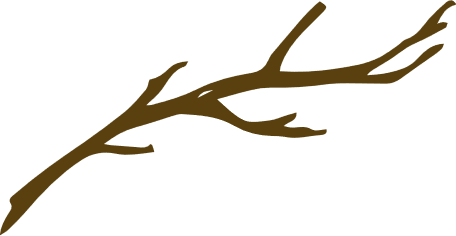 E-commerce;
В2С-рынок;
В2В-рынок;
Рынок государственных учреждений;
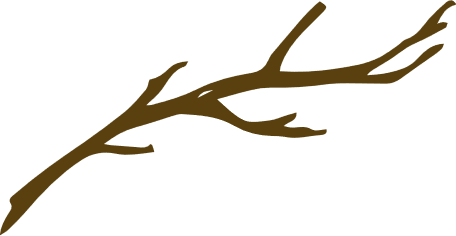 2024
honestly with love
4
Рынок в цифрах
+158 % за отчетный период
E-com
B2C
+96% за отчетный период
B2B
+13,9 за отчетный период
2024
5
honestly with love
"Если вы можете представить себе какую-либо идею в виде фильма и просмотреть этот фильм кадр за кадром, сцену за сценой, эта идея достойна воплощения".
КРЕЙГ МАПП
2024
honestly with love
6
Наши услуги
Персонализированное производство всей линейки бытовой химии
СТМ
Контрактное производство
Логистика
Хранение
Фулфилмент
2024
honestly with love
7
FIOMAY Group сегодня
2024
honestly with love
8
Создание отличных продуктов
Тщательно подобранные рецептуры
ОТК
Тестируем вместе с клиентами, пока не получите нужный продукт
2024
9
honestly with love
Преимущества перед конкурентами
-продуктовая линейка;
-цены;
-логистика М7, М12;
-ОТК
-мощность до 3500 л/ч
-контроль производства и хранения клиентом
-розлив в объем от 0,25-5 л.
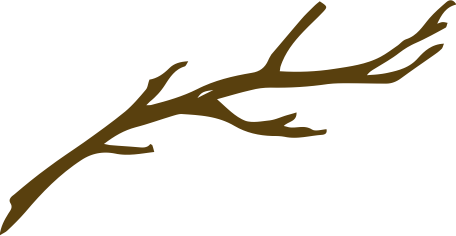 2024
honestly with love
10
Ключевые выводы
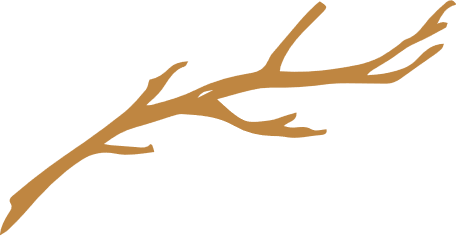 FIOMAY Group помогает найти лучшее решение
Контрактное производство— это будущее
FIOMAY Group — лидер в области
Подход к каждому клиенту
2024
honestly with love
11
Советы для заказчиков
Рискуйте, чтобы стать лидером в области
№
1
№
Доверяйте профессионалам
2
№
Превратите свое я в наше мы.
3
2024
honestly with love
12
Призыв к действию
FIOMAY Group — Ваше лучшее предложение на старте , развитии и масштабировании бизнеса
Позвоните или напишите нам
2024
honestly with love
13
Спасибо
FIOMAY Group-honestly with love
+7(987)000-82-91
+7(917)760-60-23
fiomay@fiomay.ru
2024
honestly with love
14